Welcome:Mr. John PerseRoom 149jdp@beachwoodschools.org
36th  year as a teacher (25th  year in Beachwood H.S.)
36 years as a college / high school football coach
1980: BA History: University of Virginia 
1981: MA Government, National Security Studies, Political Philosophy: Georgetown University
1981 – 1985: Analyst: Center for Naval Analyses
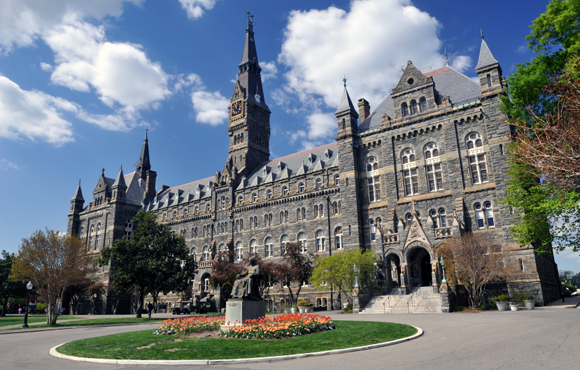 Behavior = Performance  (E + R = O)
Behavior consists of:
1. focus and seriousness in classroom
2. listening, following directions, and paying attention
3. completing assignments to the best of your ability
4. completing assignments on time
5. out of class work: homework, studying for tests, getting started
6. asking questions and seeking help
7. TAKING NOTES
Expectations
Come to class on time with the proper materials and the proper attitude: be prepared to contribute to the process
Lap top computers / chrome books are for on-line work; research overwhelmingly demonstrates that taking notes by hand is much more effective for learning, analysis, and memory than taking notes on a lap top
Phones: two choices:
Put Away
Taken Away
Bathroom breaks kept to a minimum: never during a test
Expectations: Continued
Food and drinks, other than water, are not permitted in class
It is required that all students will be respectful of one another
Students will not wear hats in the classroom
All information regarding tests, assignments, etc. will be posted on the course web pages, and the back board.  There will also be verbal reminders on a daily basis
Life Lessons = Academic Lessons
Responsibility
It is OK to struggle; learning often occurs outside a student’s “comfort zone”.  Progress is NOT possible without some deviation from the norm
It is NOT OK to be uninformed and to succumb to helplessness
Help is always available
Academy Periods
Student Folders
Class Participation
Absences negatively impact opportunities for success
Grades posted on Infinite Campus as soon as humanly possible
Course Web Pages: The Path to All Information
AP US History: 
   http://apushistoryperse.weebly.com
AP Modern European History: http://apeuroperse.weebly.com/
American Government: http://www.americangovernmentperse.com/
The Realities of an AP History Course
It is NOT easy; good grades from previous classes are simply the ticket for admission to an AP class. 
THIS IS AN ENTIRELY NEW REALITY
Preparation for the rigors of college classes
Preparation for the rigors of the AP Exam
The pace and the depth of the class are different from all previous classes
Reading, writing, speaking, thinking, analyzing, and researching are required
Students must be much more independent than ever before
There is ALWAYS “homework” 
Concepts, interpretations, evidence, analysis more impt. than memorizing facts
AP Realities (continued) Overall Focus
The course content: specific material
Who? What? When? Where?  But, more significantly…
How? Why? So What?
The process
Study skills and methodologies (college prep)
Higher level thinking skills / oral and written communication skills / writing
The Awareness
Students need to become more aware of what THEY need to do to learn
Students need to become more aware of their own progress
Students must learn HOW to learn